Compenseren in examens
FBE/HvA 
Studiedag Nominaal = Normaal

Ben Wilbrink

 benwilbrink.nl/publicaties/17compenserenFBE.htm
aannemelijkheid
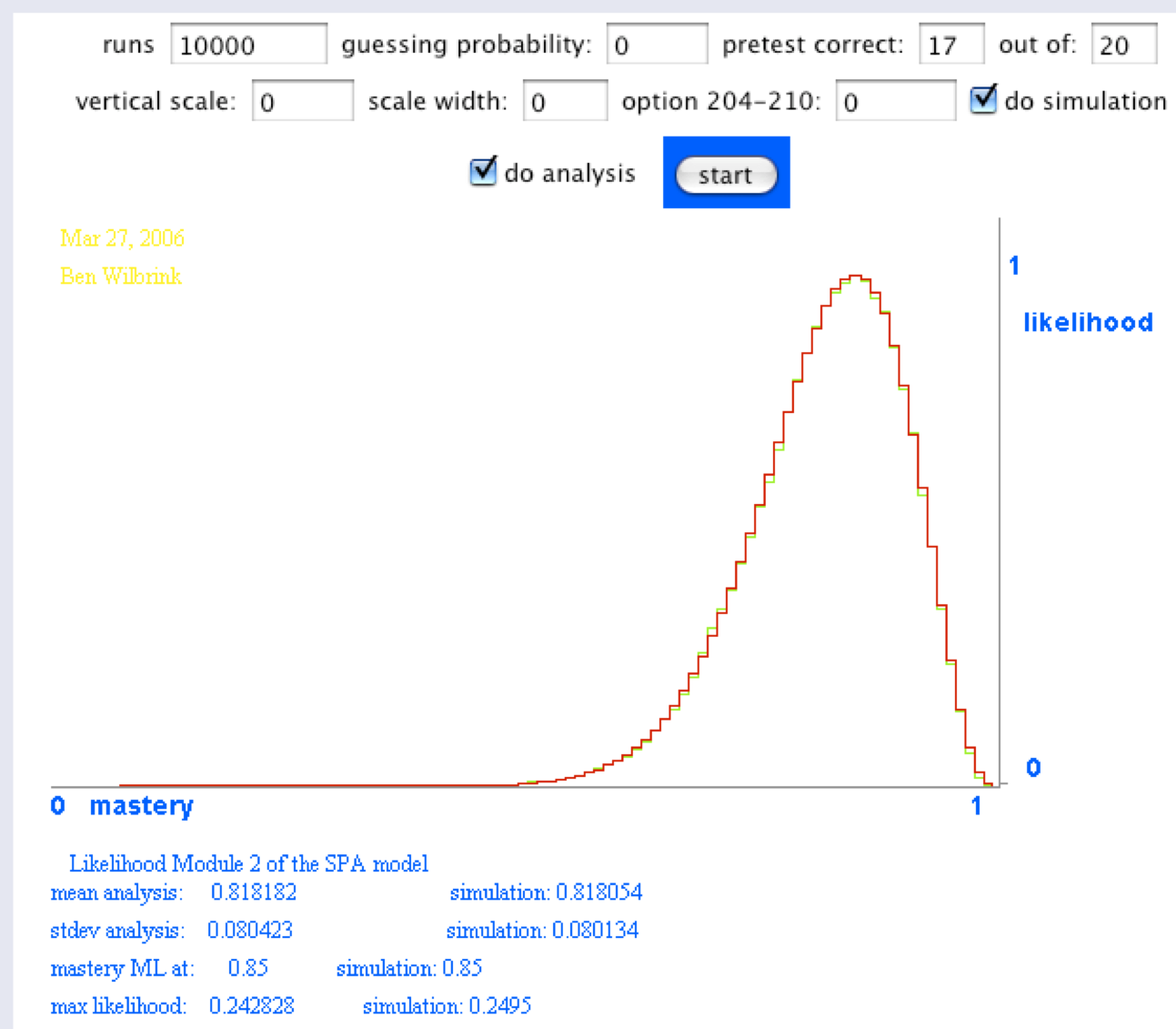 voorspelling
Ander casus: 14 goed uit 20, voorspelling
Voorspelling superlange toets
Voorspelling bij supergoede info
Supervoorspelling =? Heel examen
Aannemelijkheid aantal voldoendes
Voorspelling aantal voldoendes
Kies maar
Voorspelling volledige compensatie
Voorspelling # voldoendes
Ontstaan van (verschillen in) prestaties- gebruik het heuristisch -